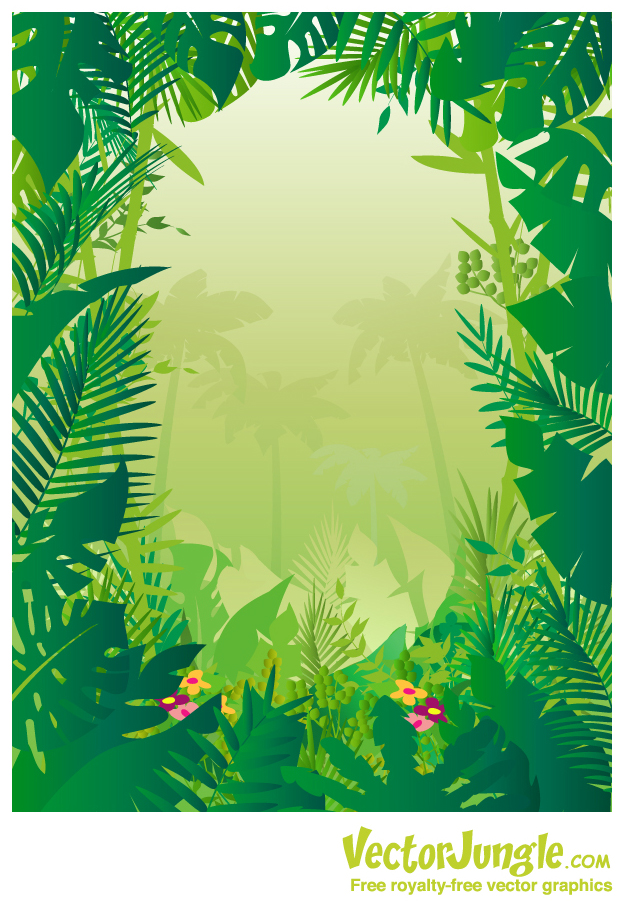 Крошка Енот
Помоги Крошке Еноту
 собрать орехи
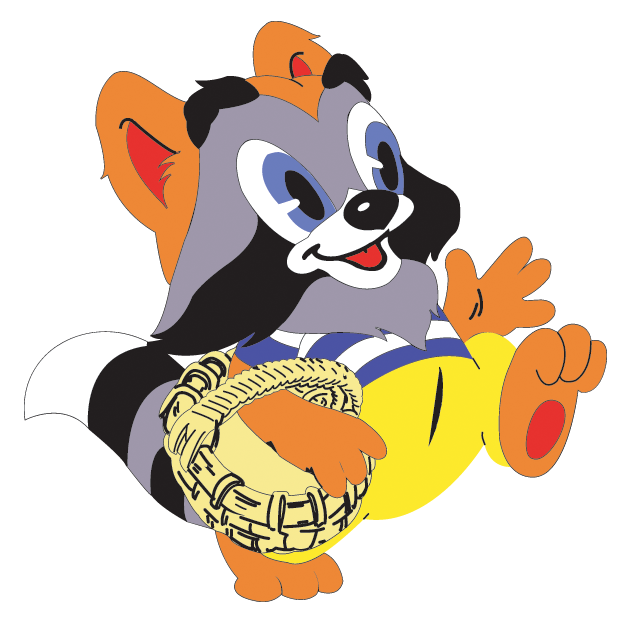 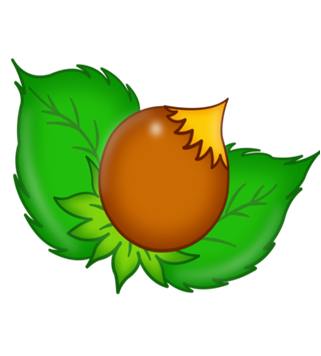 гриб
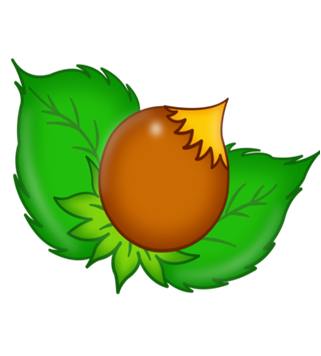 б
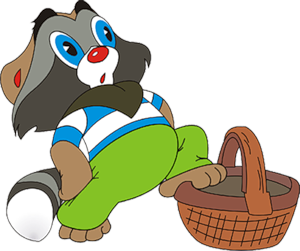 п
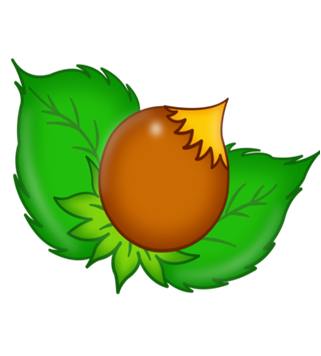 город
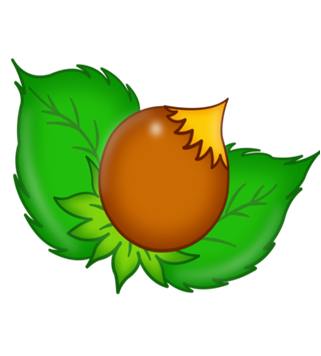 д
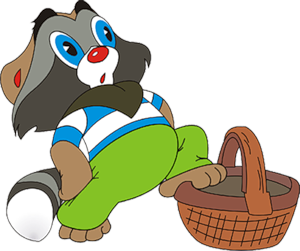 т
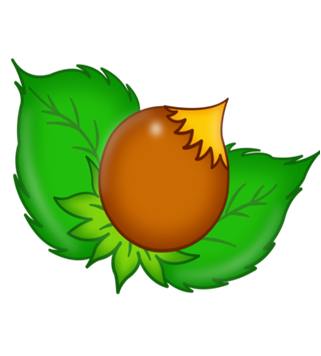 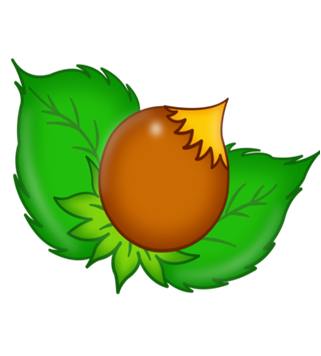 абрикос
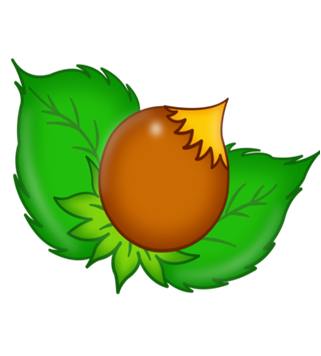 з
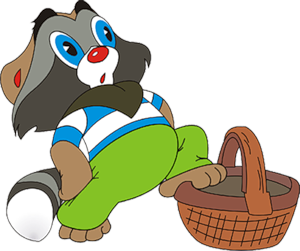 с
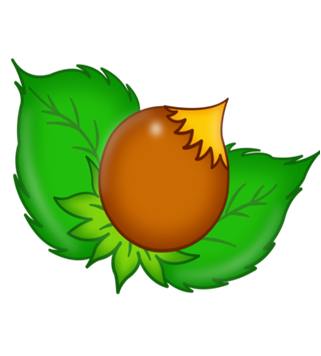 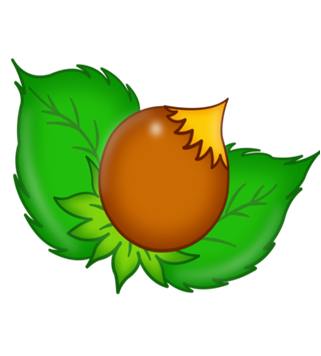 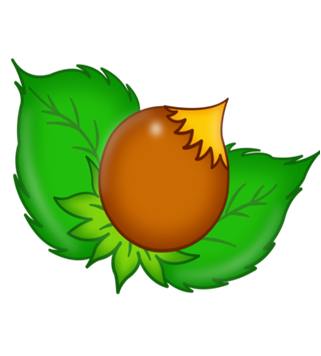 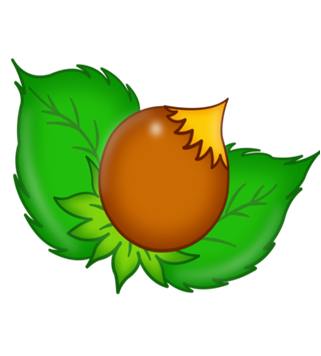 холод
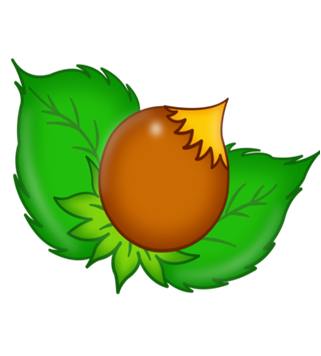 д
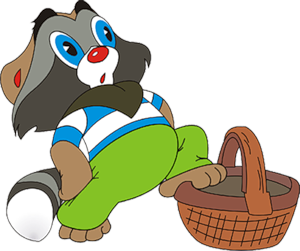 т
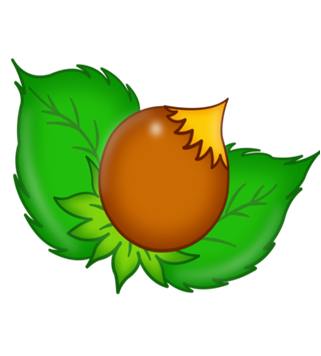 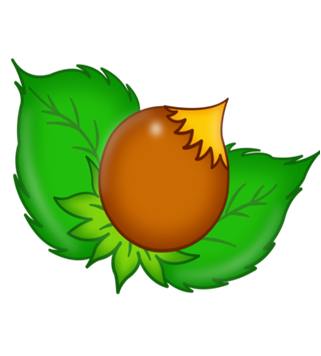 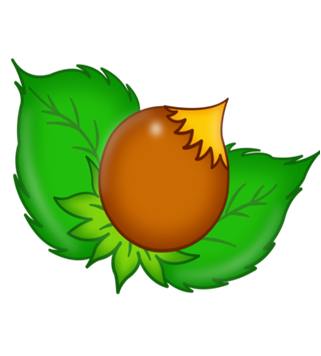 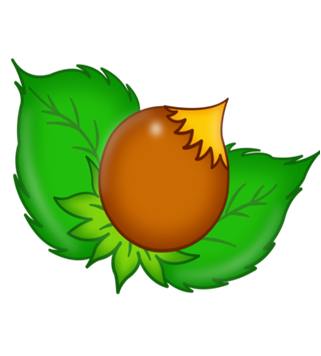 снег
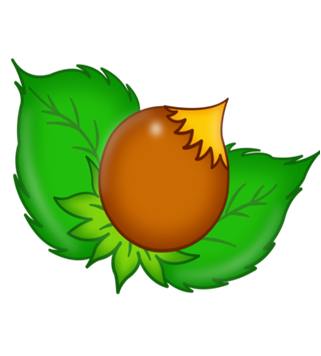 г
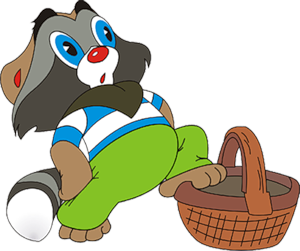 к
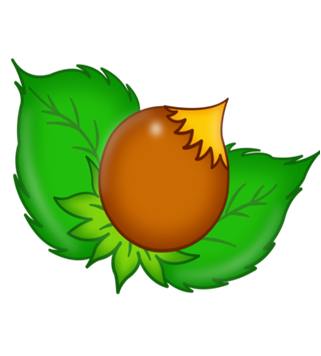 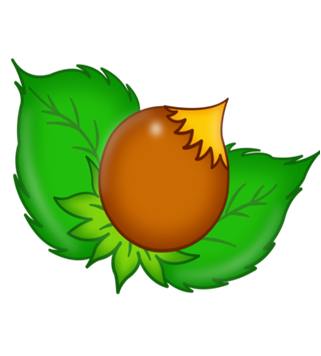 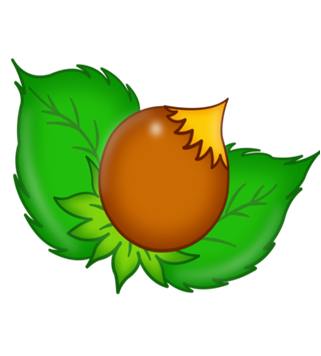 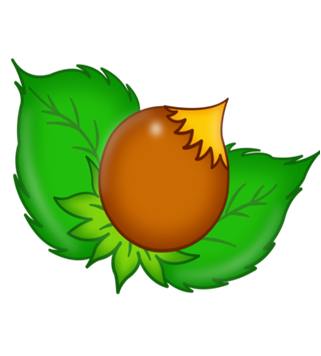 мороз
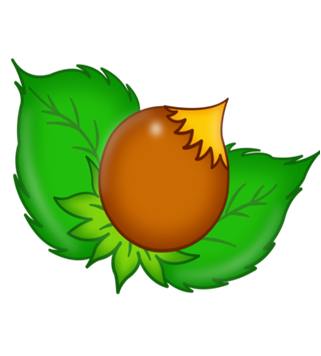 с
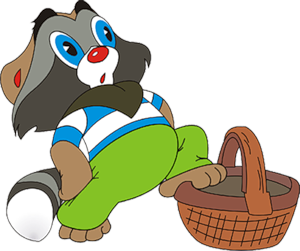 з
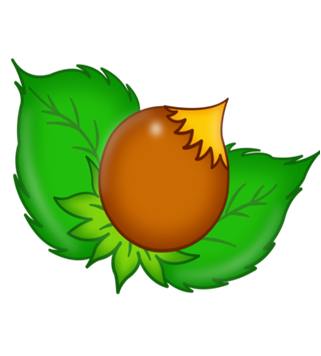 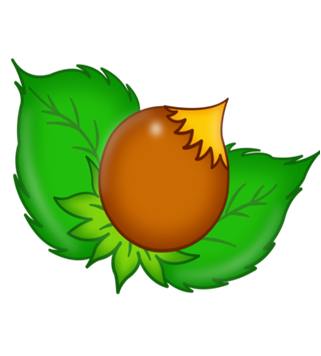 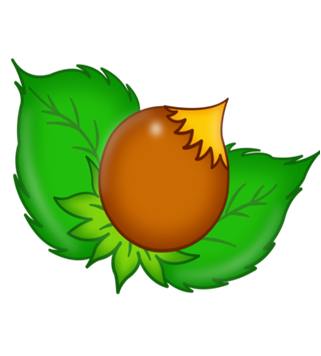 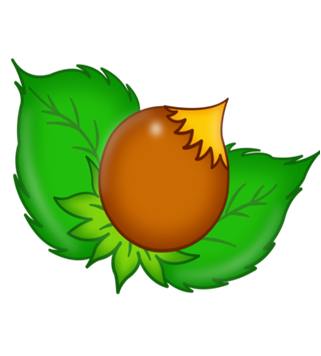 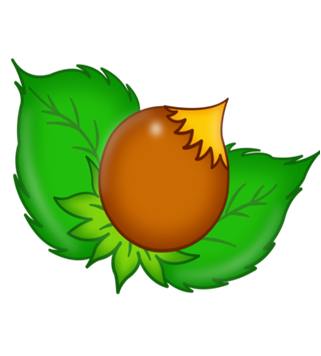 глазки
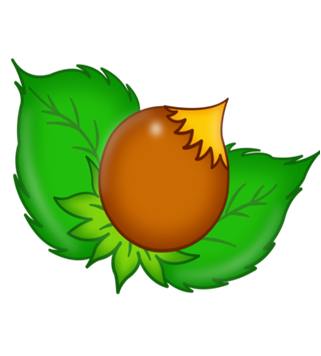 с
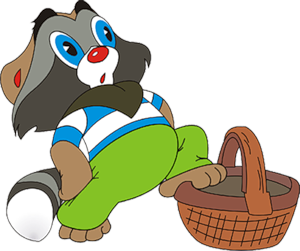 з
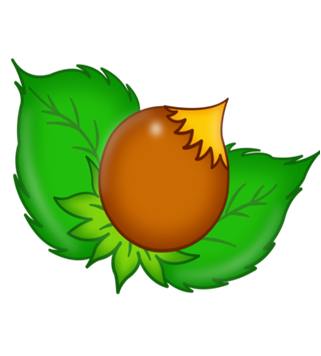 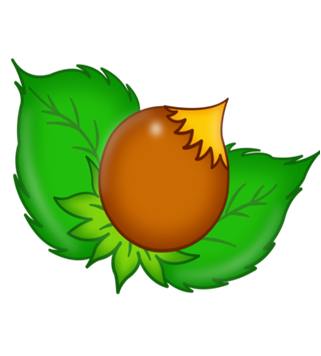 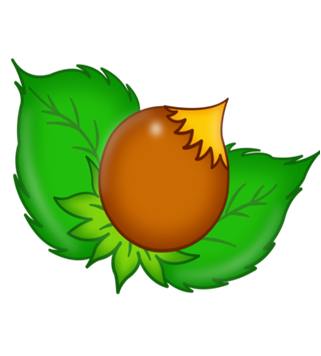 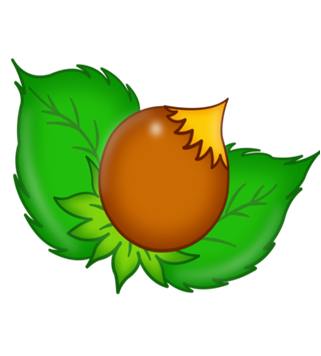 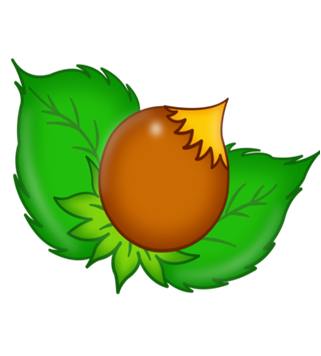 шутка
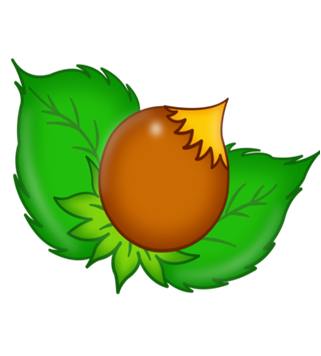 д
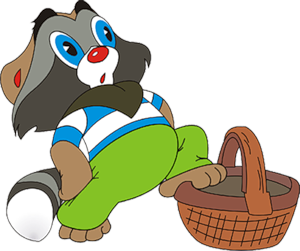 т
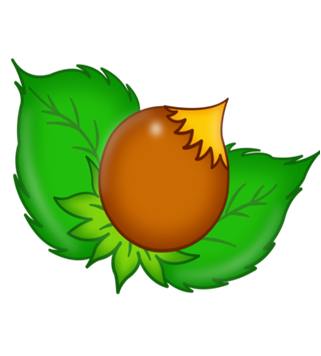 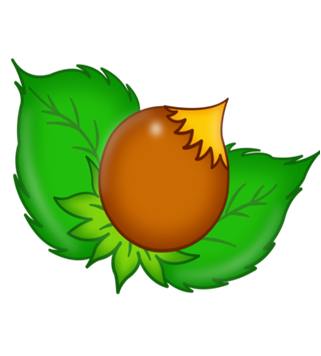 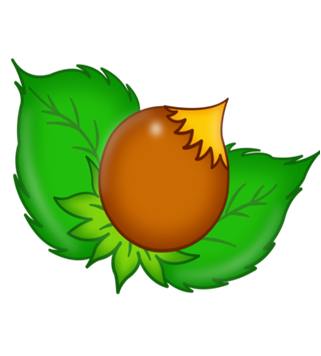 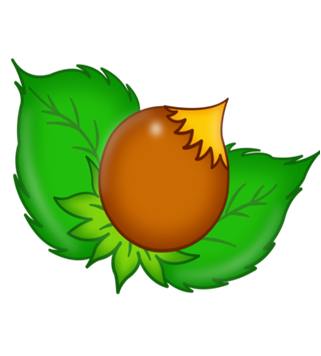 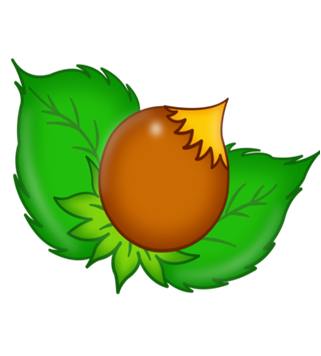 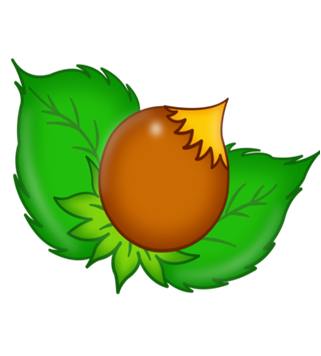 трубка
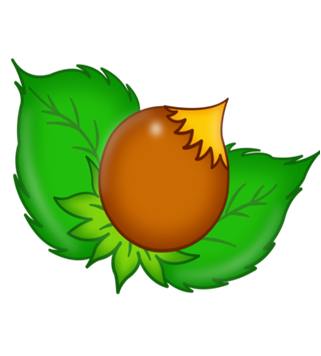 п
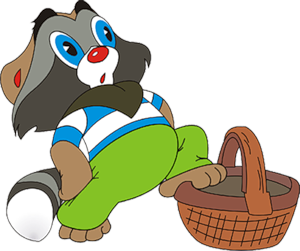 б
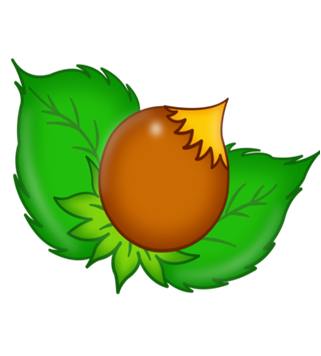 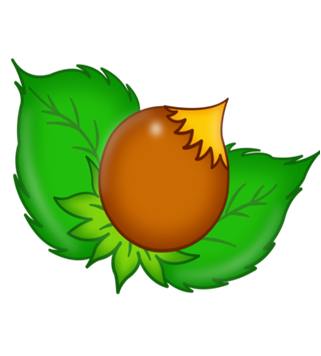 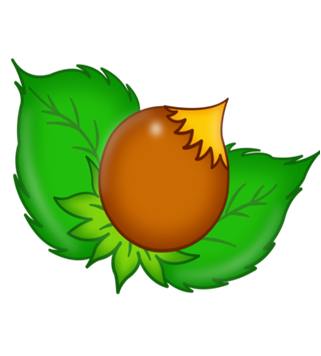 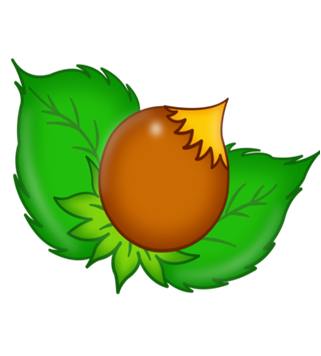 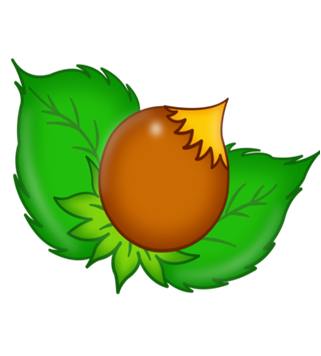 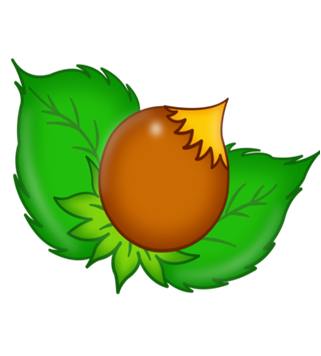 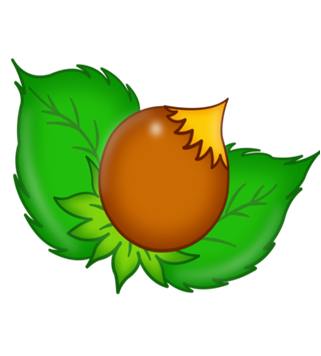 улыбка
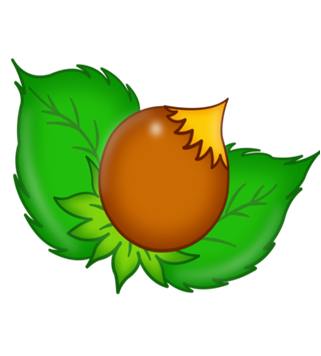 б
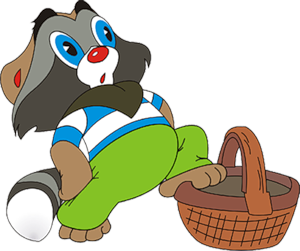 п
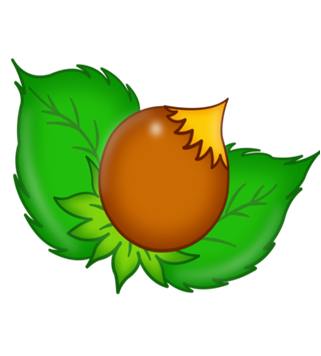 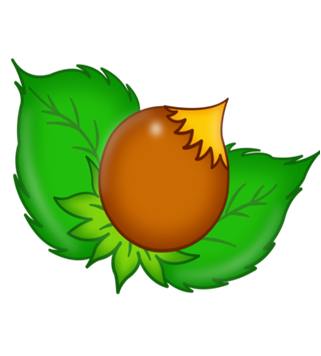 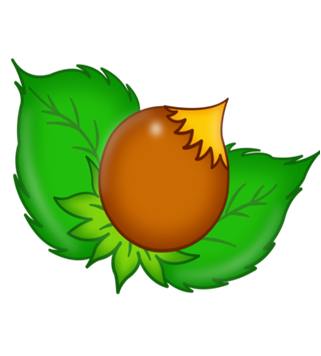 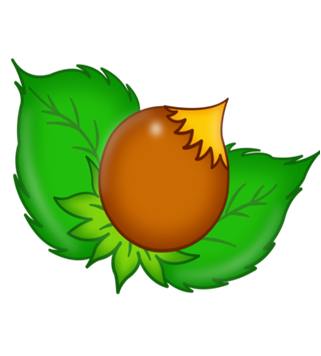 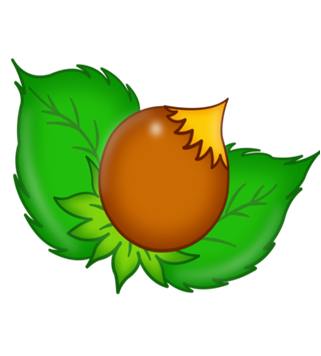 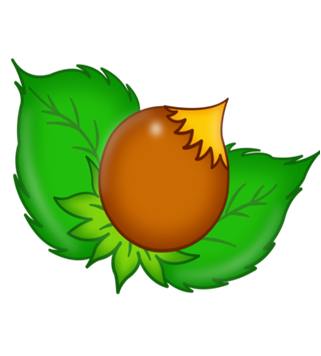 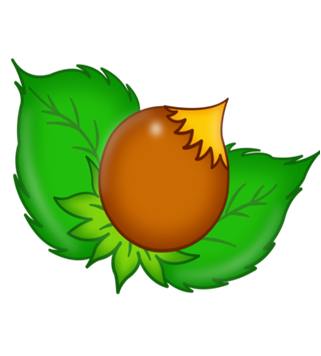 отряд
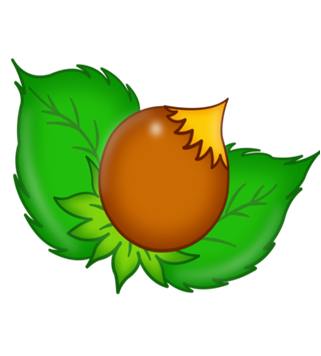 д
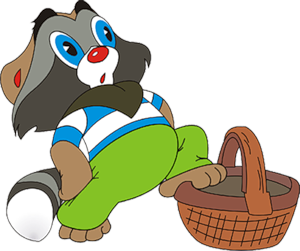 т
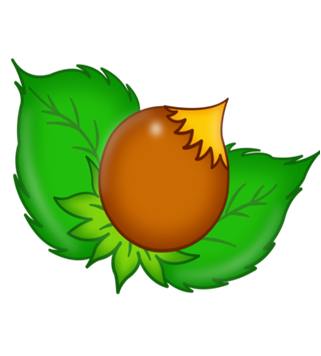 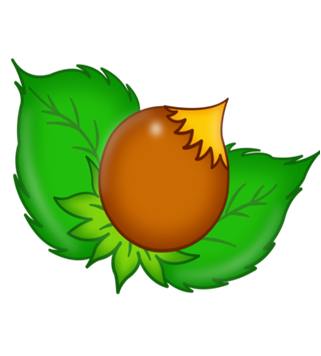 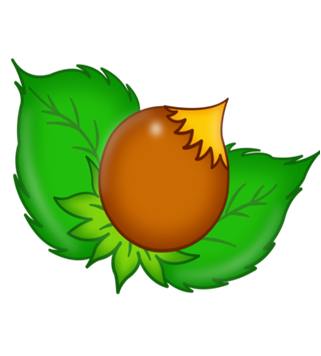 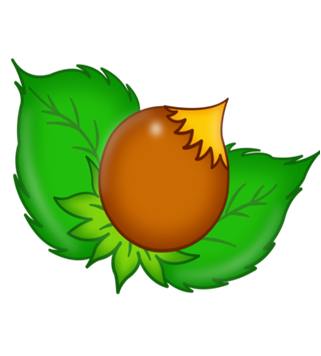 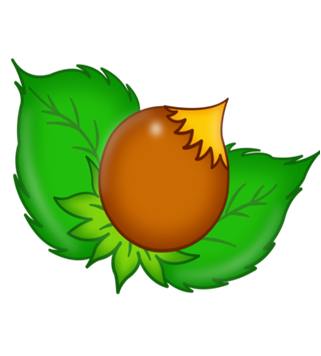 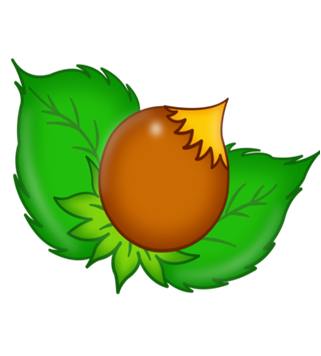 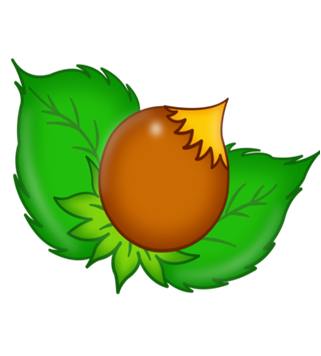 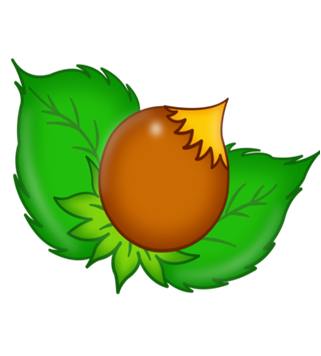 водолаз
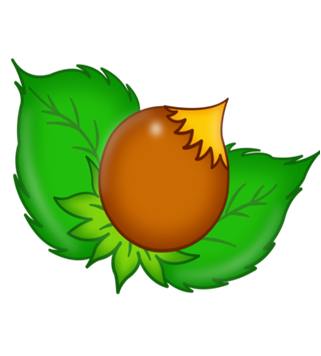 с
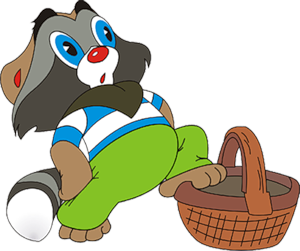 з
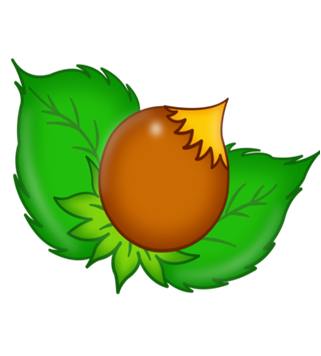 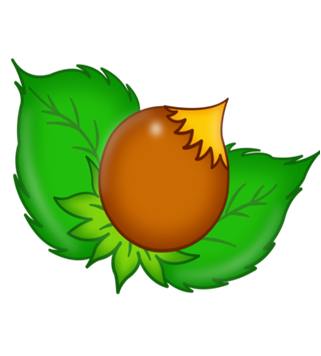 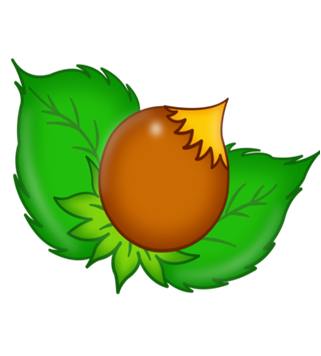 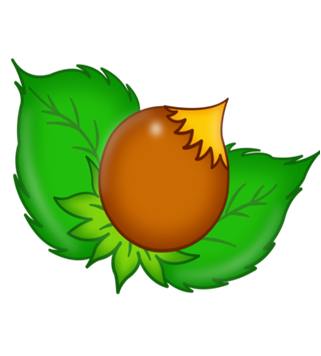 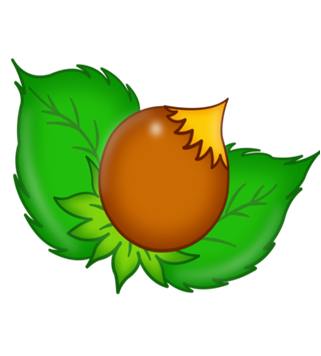 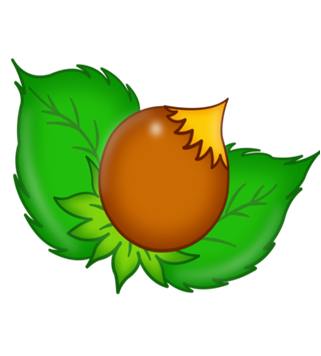 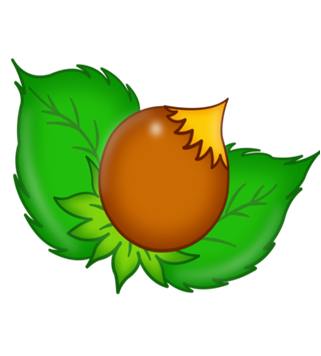 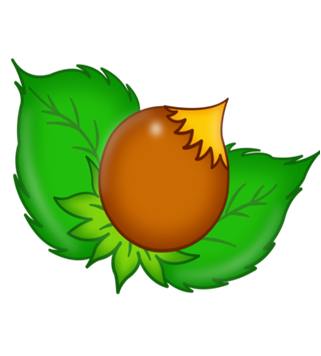 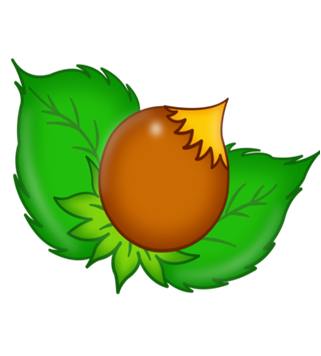 http://fotki.yandex.ru/users/tais-ja/view/484908/?page=4 – енот с корзинкой
http://radikal.ru/F/i008.radikal.ru/0805/72/711e796712fc.png.html - енот с первого слайда
http://www.vectorjungle.com/wp-content/uploads/2010/09/jungle_bkg.jpg - рамка с первого слайда
http://assets.freelancehunt.com/snippet/12/ab/4983/jungle.jpg - фон
http://forum.materinstvo.ru/index.php?showtopic=1560399&st=310&pid=33768574& - орех